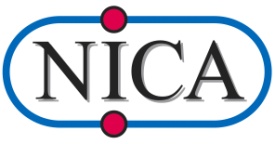 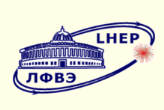 The model solenoid creation of the HTS magnetic energy storage SMES for SC magnets power supply system of NICA Booster and Nuclotron
I.I. Donguzov, O.M. Golubitsky, M.V. Ilin, D.N. Nikiforov, M.S. Novikov, A.A. Kotova, 
M.V. Petrov, G.G. Khodzhibagiyan, A.V. Shemchuk
SMES
2
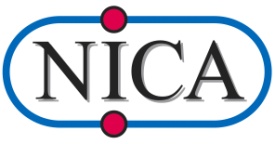 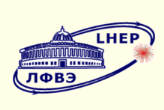 SMES (Superconducting Magnetic Energy Storage)
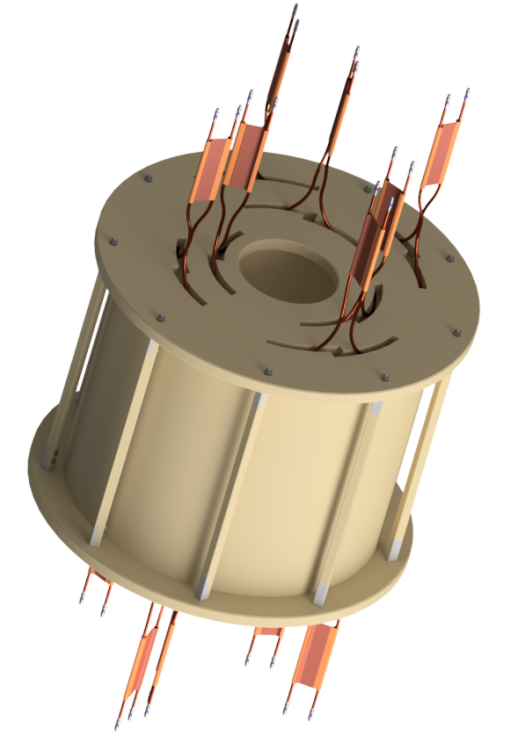 Purposes:
Decreasing pulsations of superconducting magnets operating current
Reducing inductive load influence to the city’s power grid 
Minimizing of energy consumption
Model SMES
3
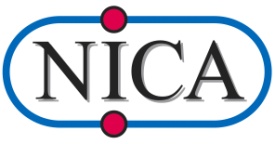 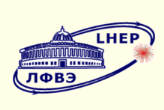 Model SMES
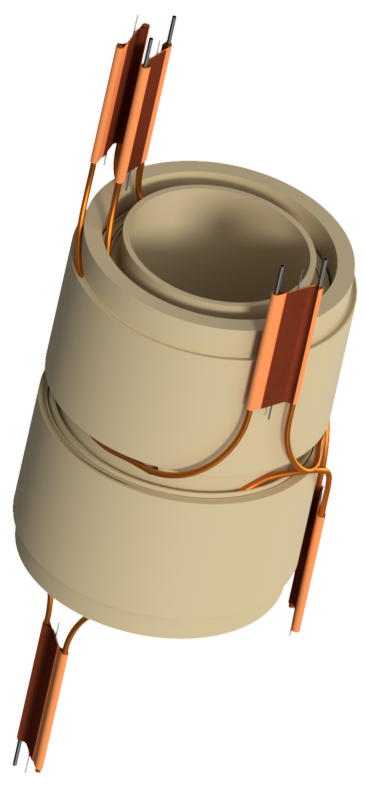 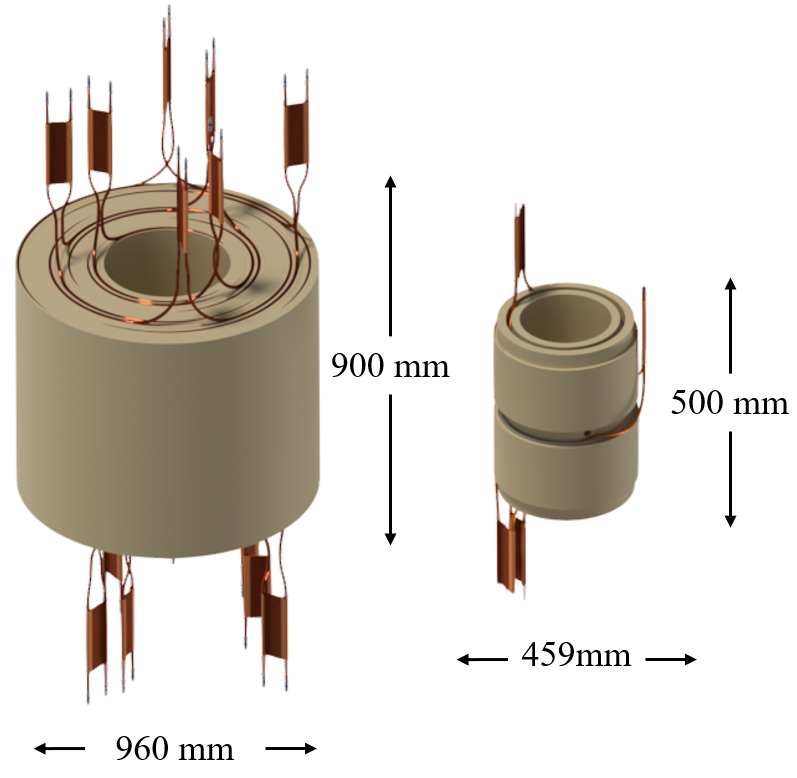 Purposes:
Testing technologies of production and assembling of such type HTSC solenoids.
Achieving the same proportions of mechanical deformations like at SMES
SMES vs Model SMES
Superconductor
3
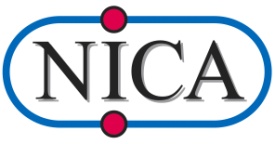 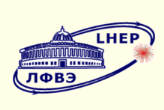 ReBCO tape (rare-earth barium copper oxide tape)
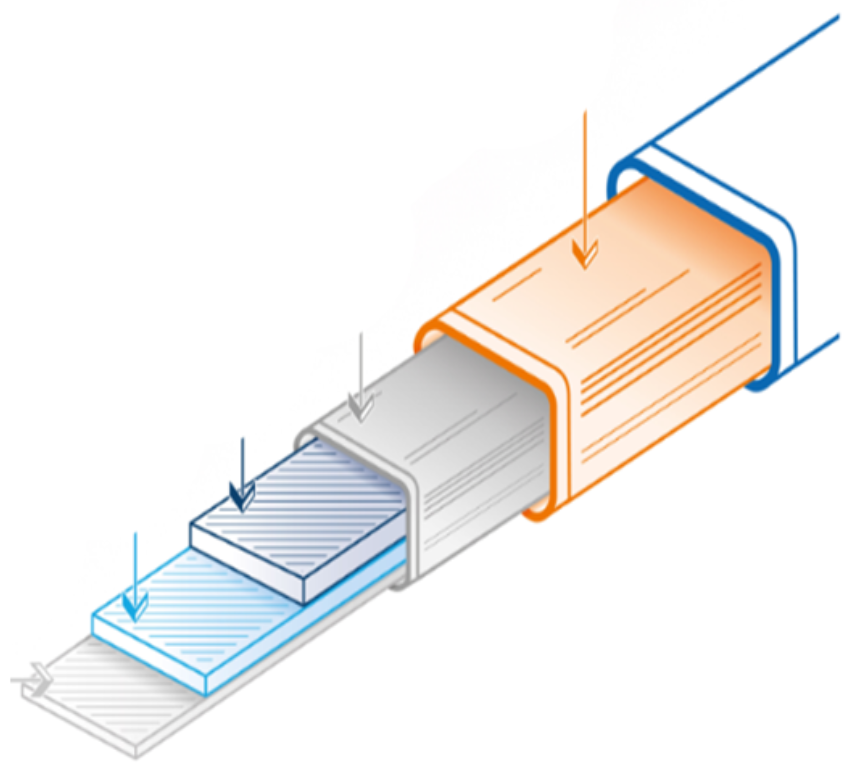 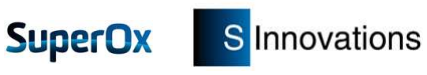 Cu
Ag
HTC
Buffer layer
Hastelloy
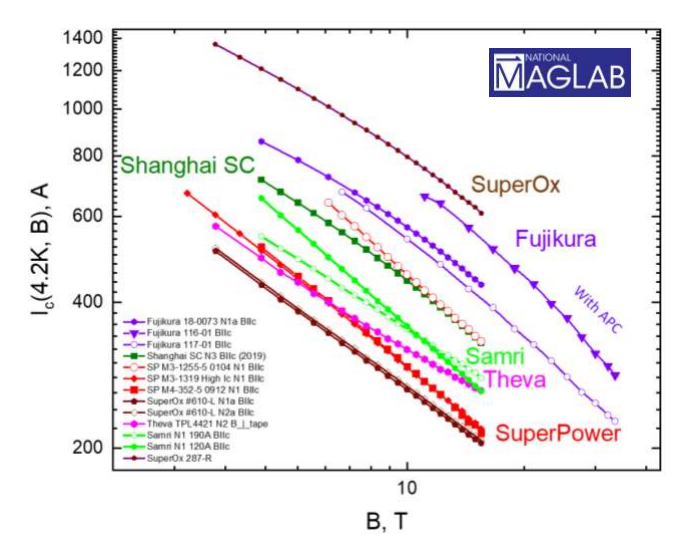 The structure of the HTS tape
Tapes from different manufacturers
HTSC cable
3
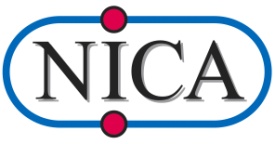 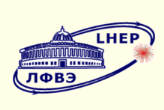 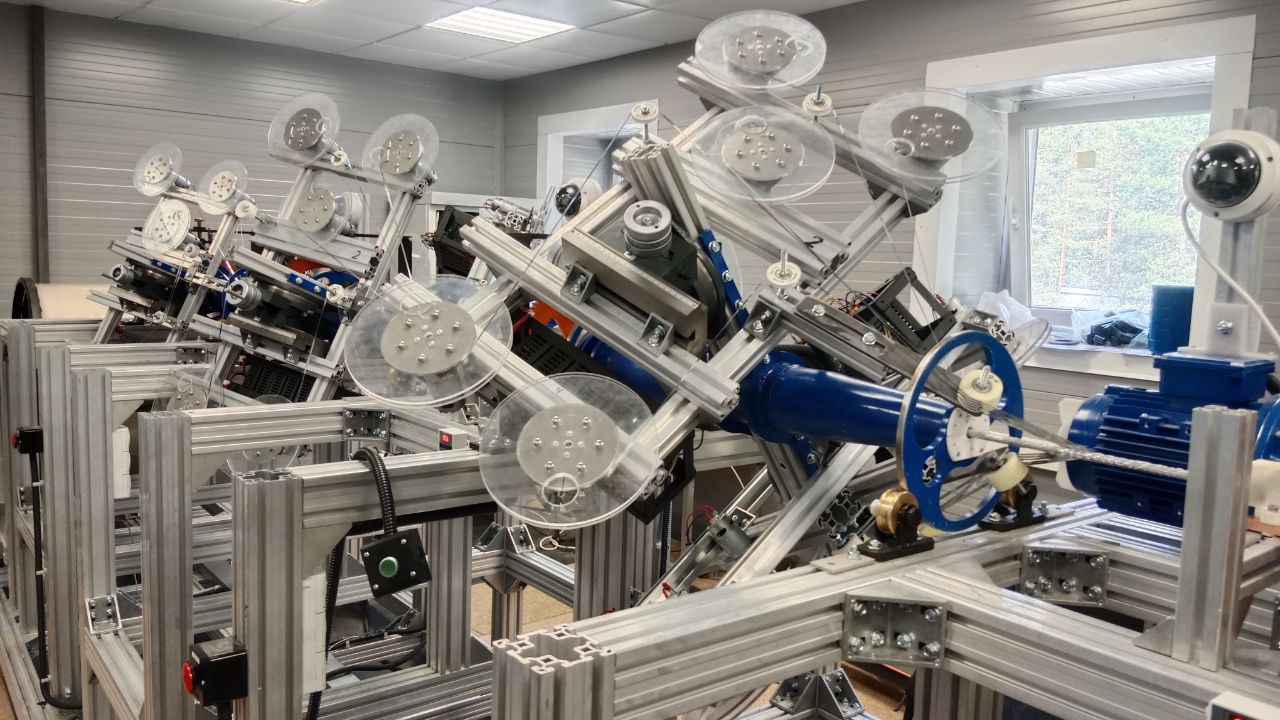 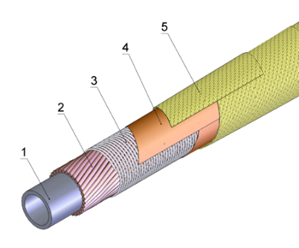 Cu-Ni tube
Strands of the superconductor
Ni-Cr wire
Kapton tape
Fiberglass tape
Nuclotron type tubular cable – created in 1979 and first tested in 1980 at JINR
Cable machine
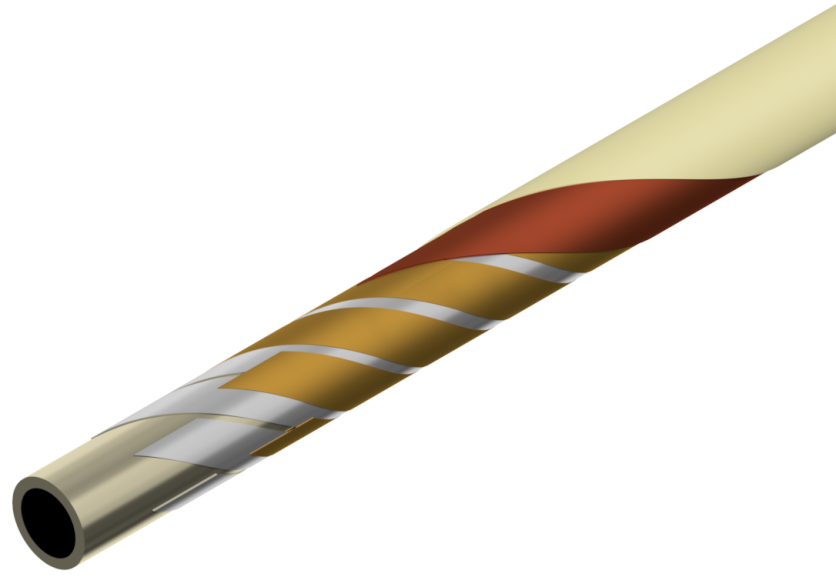 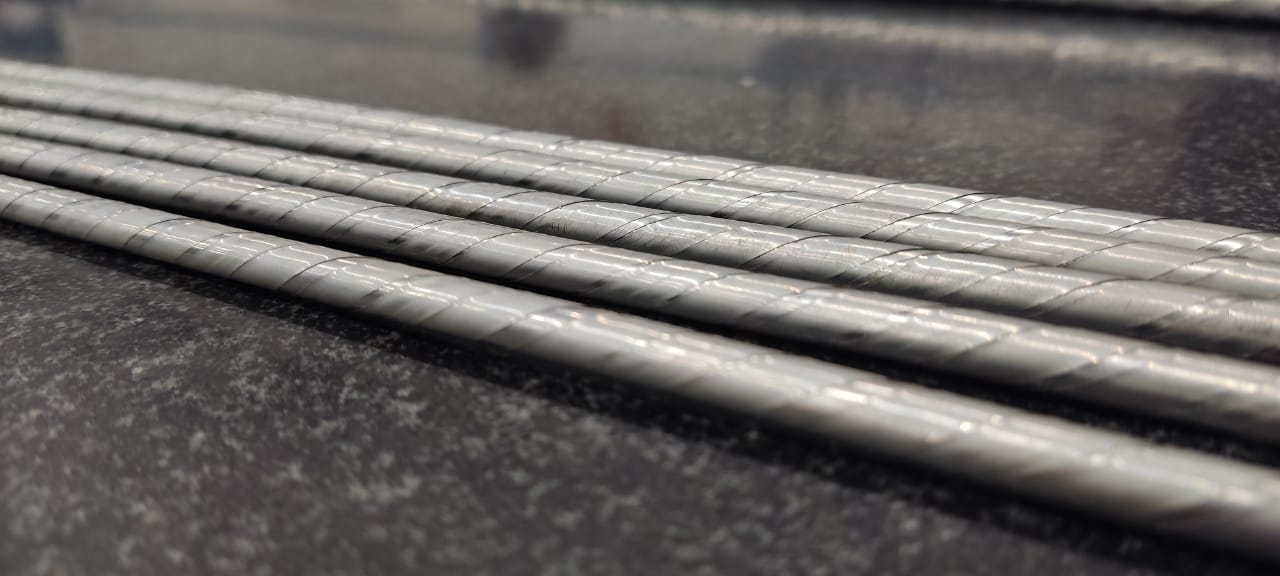 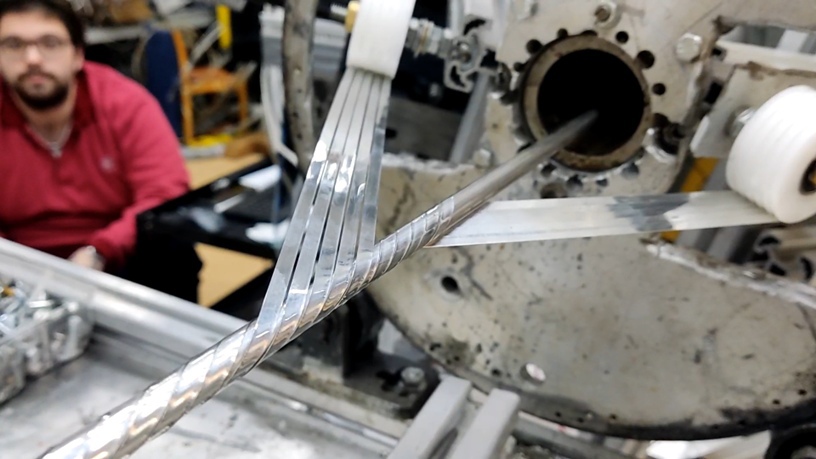 Cu-Ni tube
Brass tape
HTSC tape (SuperOx) 
Kapton tape
Fiberglass tape
HTSC cable SMES
HTSC cable
Winding HTSC tapes on a tube
The model solenoid design
4
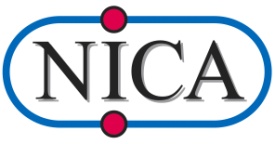 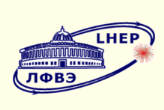 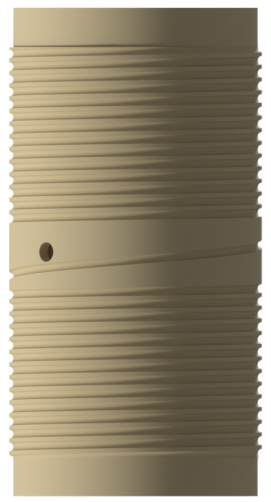 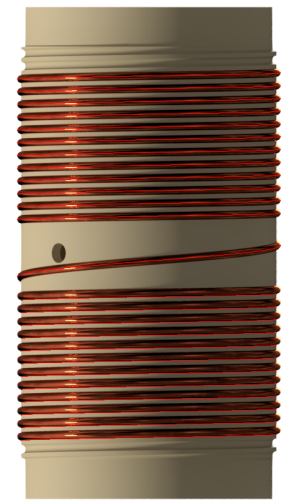 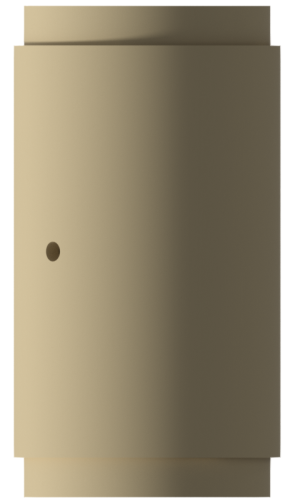 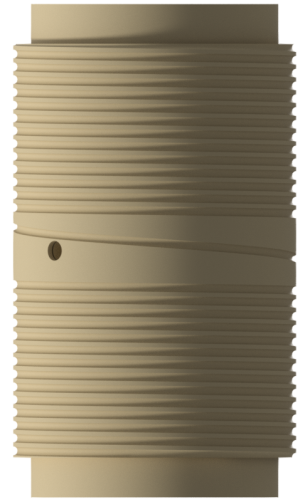 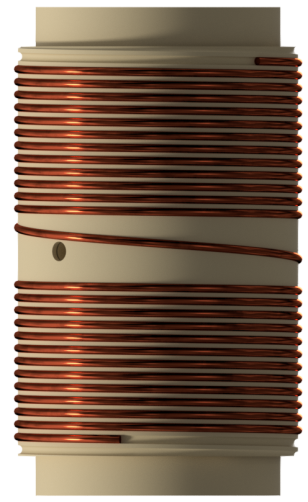 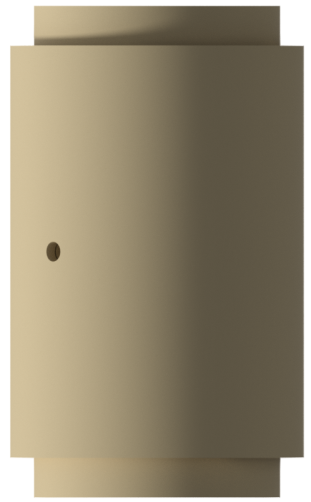 The assembly consistency of one section of the model solenoid
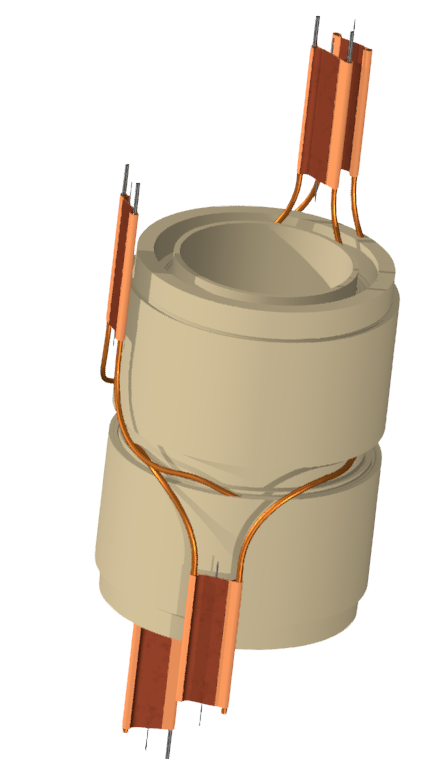 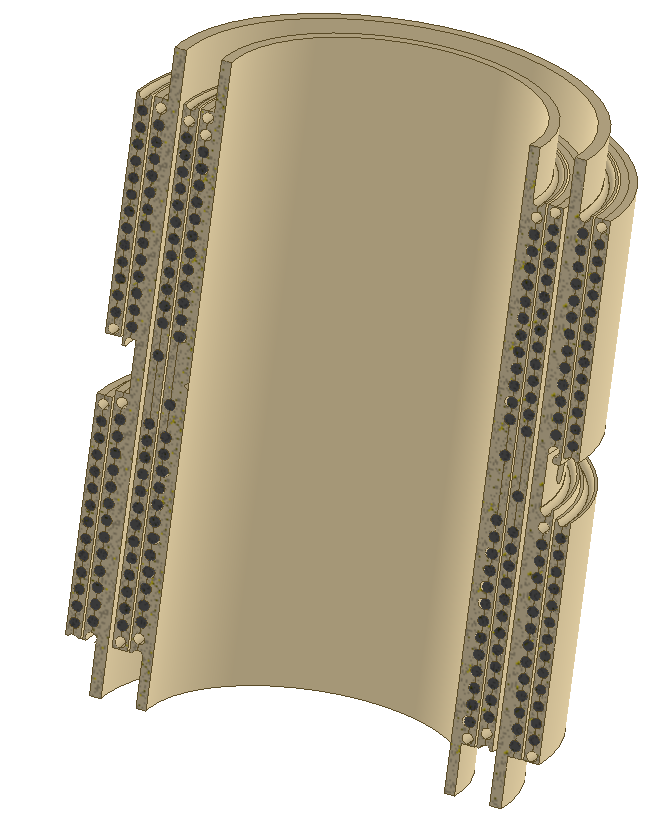 Model SMES
Half section of the model solenoid
Electrical connection of the cable
9
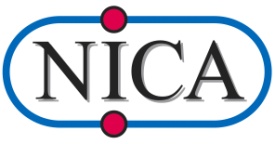 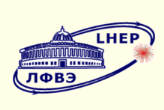 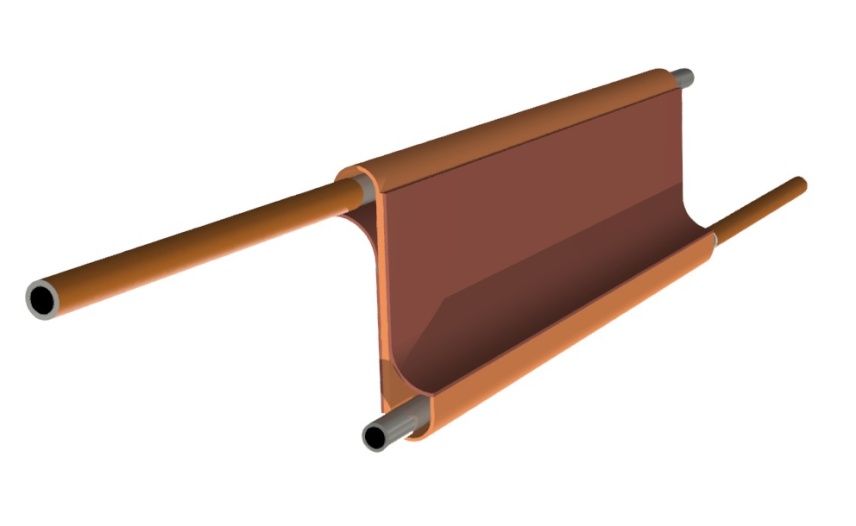 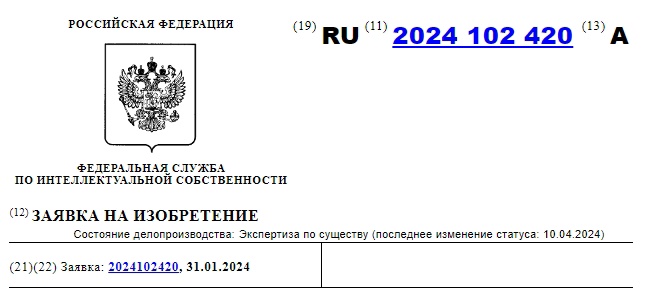 3D model of the HTSC cable connection
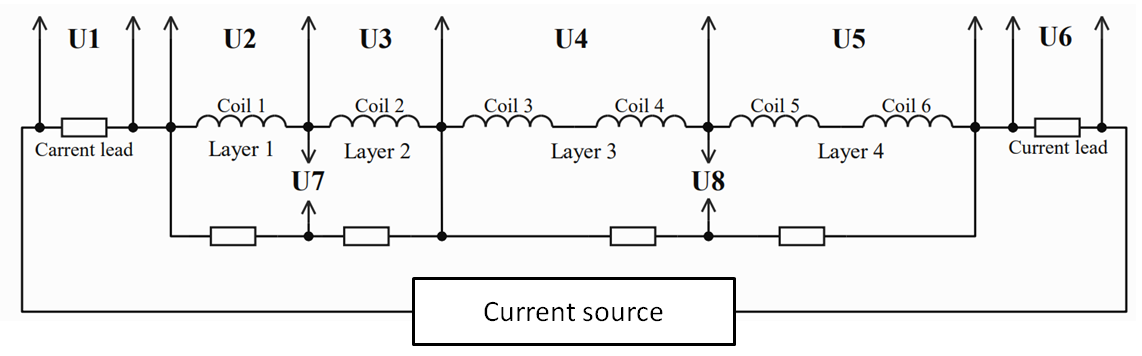 Voltage output circuit for the model solenoid
Quench detection system
8
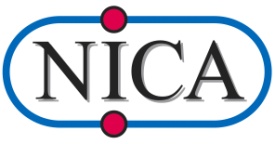 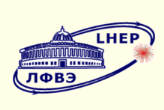 cRIO-9057
Current sensor LEM ITZ - 16000
ADC NI-9202
± 10В
Layers
Current value
DAC NI-9263
± 10В
Energy evacuation switch
Energy evacuation signal
Model SMES
ADC NI-9238
± 0.5В
Current leads, bridges
Current source
RS-485
PC
MOXA
Ethernet
Thermometry system
9
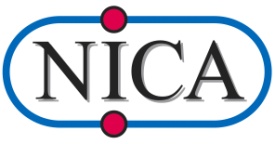 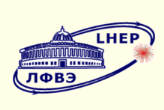 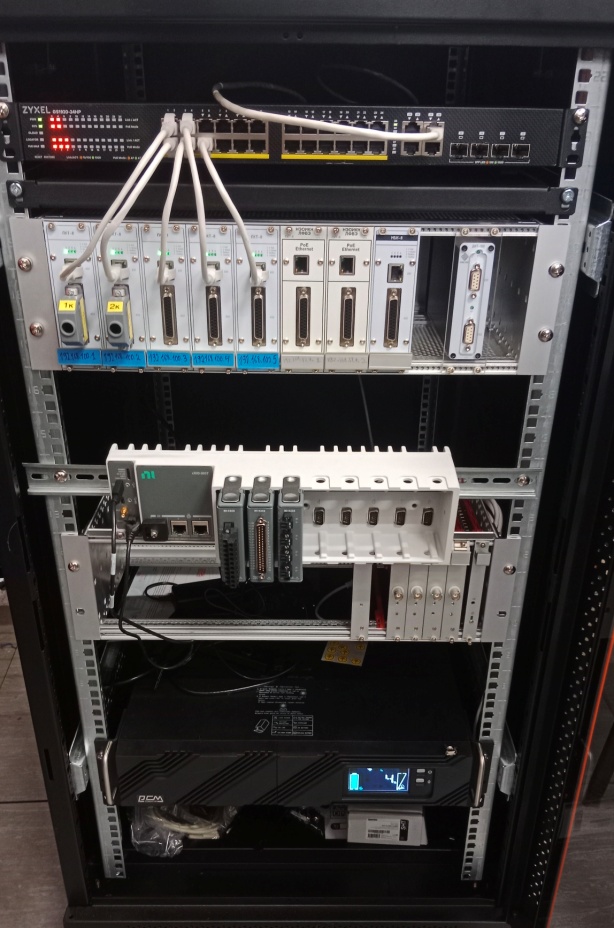 Current source +
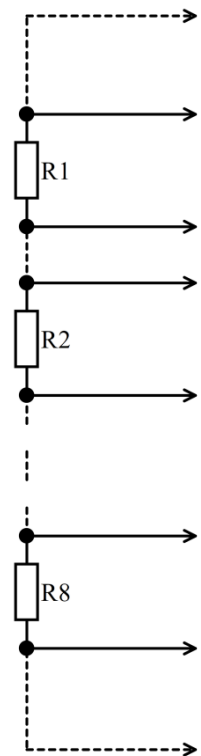 Chanel 1 +

Chanel 1 –
Chanel 2 +


Chanel 2 –


Chanel 8 +

Chanel 8 -
Current source -
Connections of temperature sensors
Measuring range: 4 - 300 K;  
Accuracy: ± 0,3 % in the range up to 30 K;
Number of voltage measurement channels: 8; 
ADC bit rate: 24 bits;
Built-in current source: 10, 100 мкА;
Supply +24 DC / PoE.
Measuring equipment
Strain gauge system
9
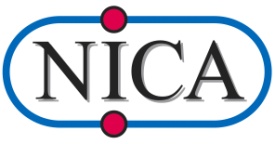 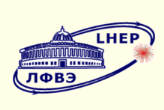 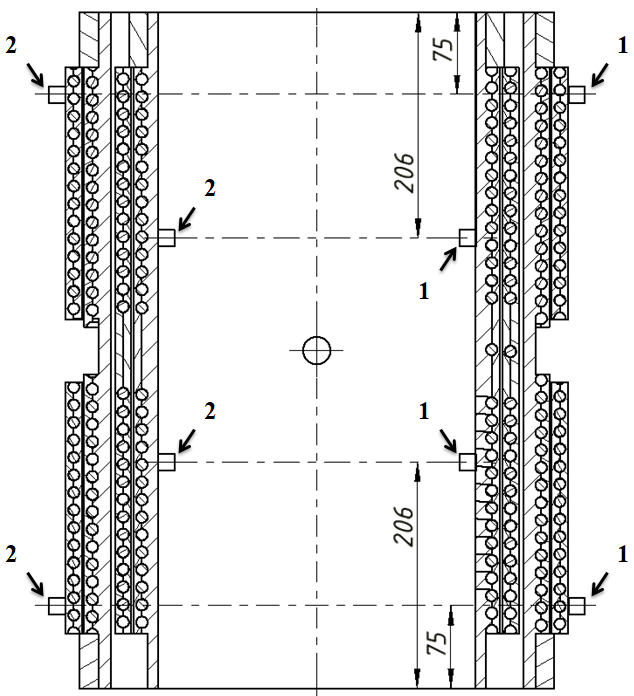 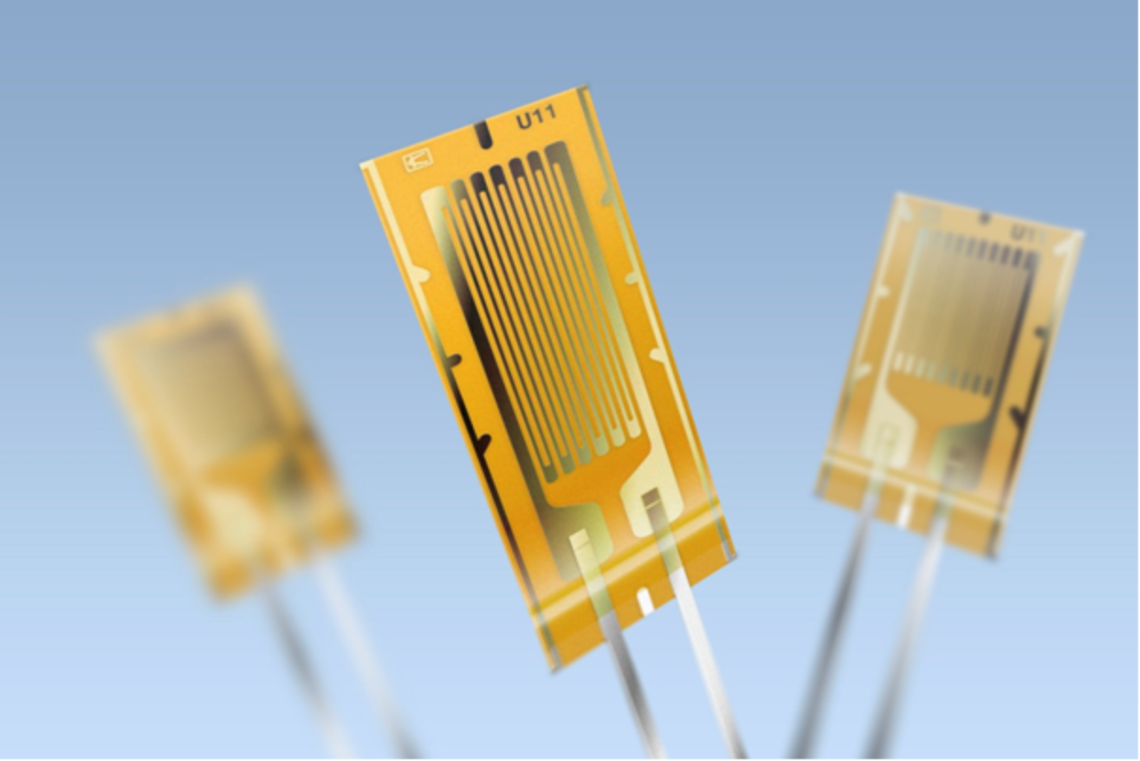 At a deformation of 1000 microns/m, a resistance change of 0.77 Ω at room temperature will follow  
Operating temperature range -   -269 - +250 ⁰С
Rated resistance - 350 Ω 
The length of the measuring grid - 10 mm
The width of the measuring grid - 3.5 mm
The location of strain gages and temperature sensors on the frame of the model SMES:
1 – temperature sensors, 2 – strain gages.
Conclusion
10
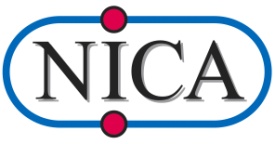 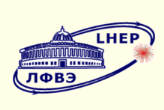 The design of the model solenoid has been developed, technical documentation has been prepared, parts are being manufactured.
A hardware and software complex based on NI equipment is being developed to determine the normal-conducting area in the HTSC cable.
A system for data acquisition on cryogenic parameters, voltages, and mechanical deformations of solenoid is being developed.
The production of the model solenoid is scheduled for autumn 2024.
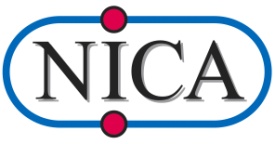 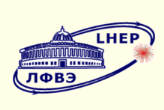 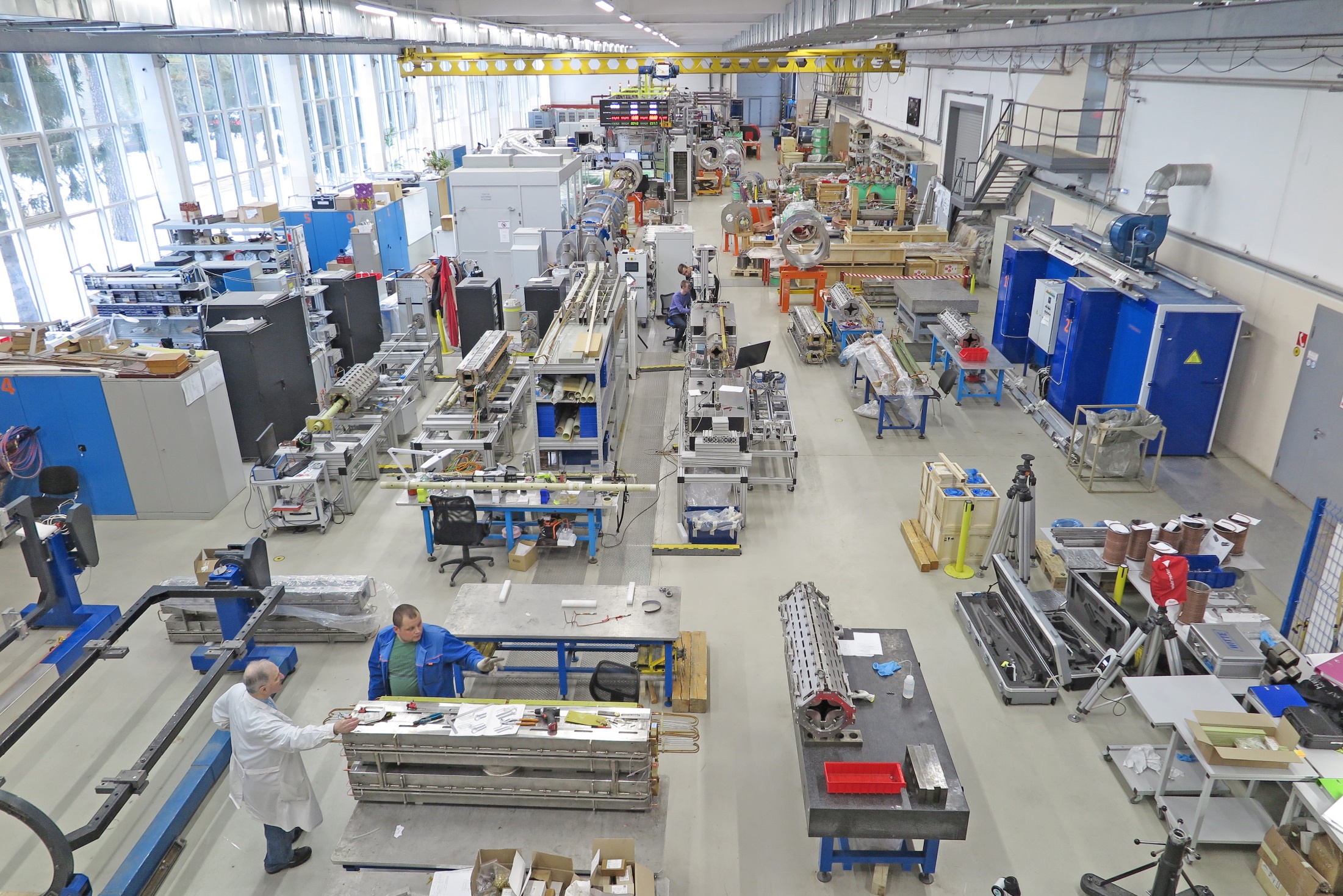 Thank you for your attention!
The model solenoid creation of the HTS magnetic energy storage SMES for SC magnets power supply system of NICA Booster and Nuclotron						Ilya Donguzov, donguzov@jinr.ru
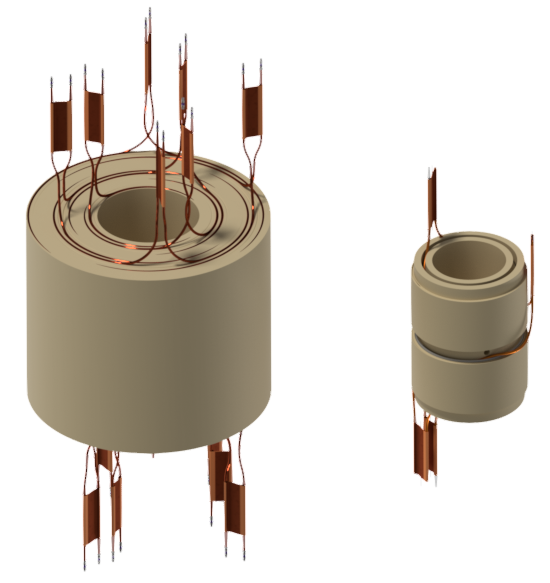 900 mm
500 mm
459mm
960 mm
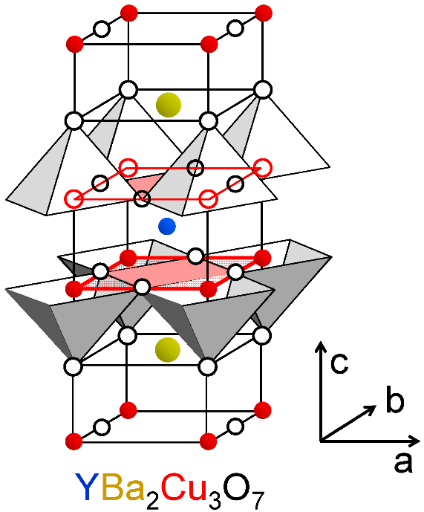